Titel tekst her
Overskrift
Overskrift
Overskrift
Overskrift
Overskrift
Overskrift
Overskrift
Vejledning til brugaf billeder
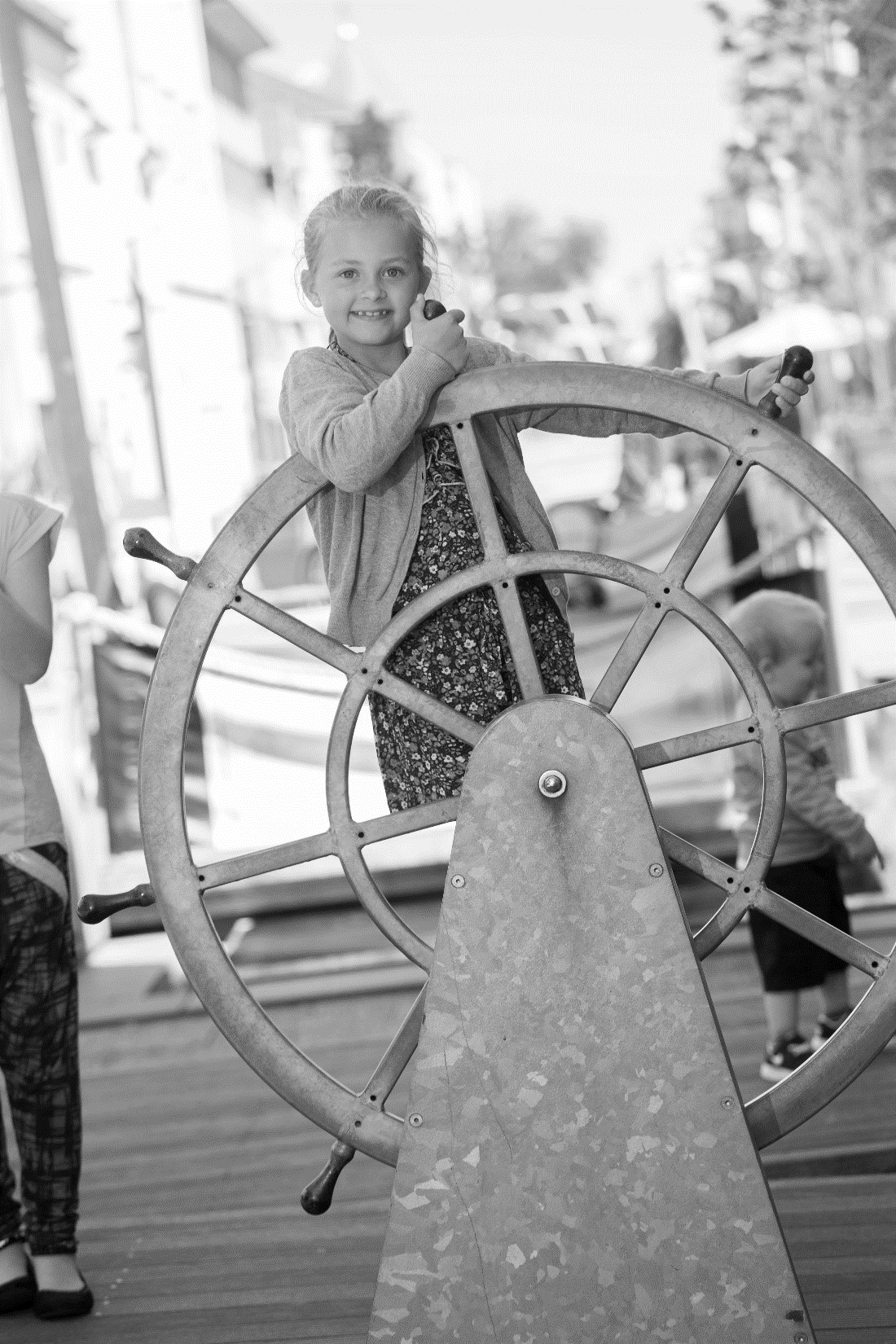 Sort/hvid billeder
Forenkle billeder med sort/hvid:
			Højreklik på billedet og vælg 			formater billede.
			Vælg billede, billedfarve,				forudindstillinger (første på 			listen er sort/hvid).
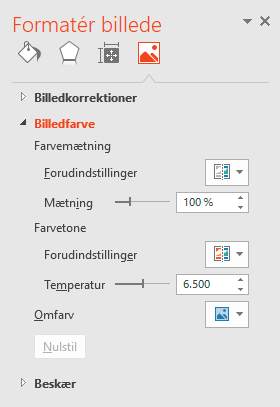 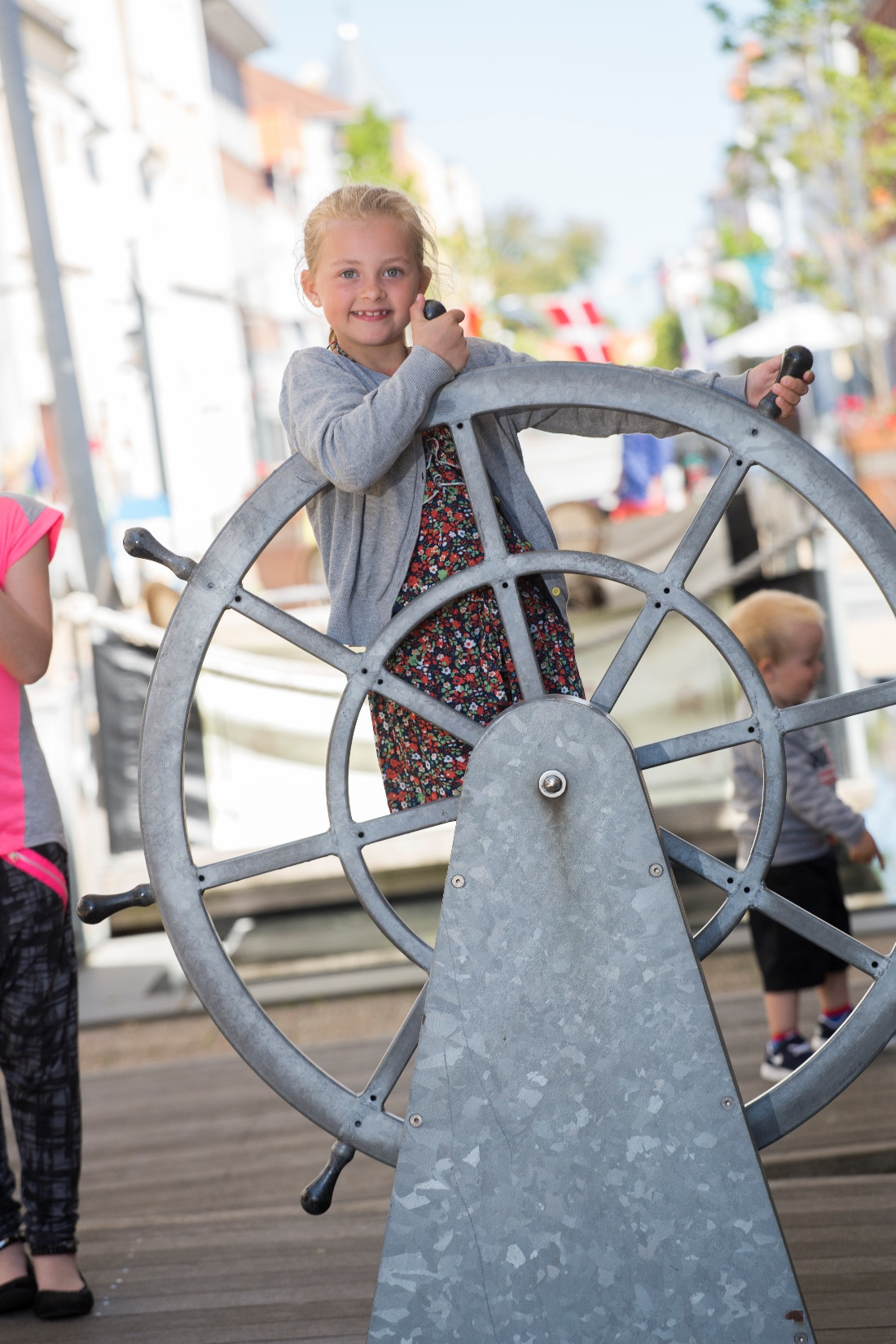 Farveforløb
Forenkle billeder med sort/hvid:
			Højreklik på billedet og vælg 			formater billede.
			Vælg billede, billedfarve,				omfarv (vælg et farveforløb 			der passer til dit dias)
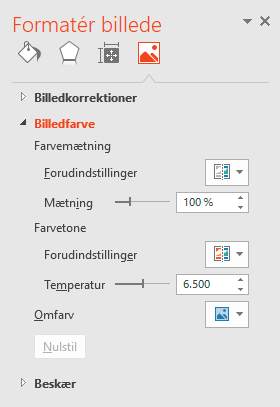 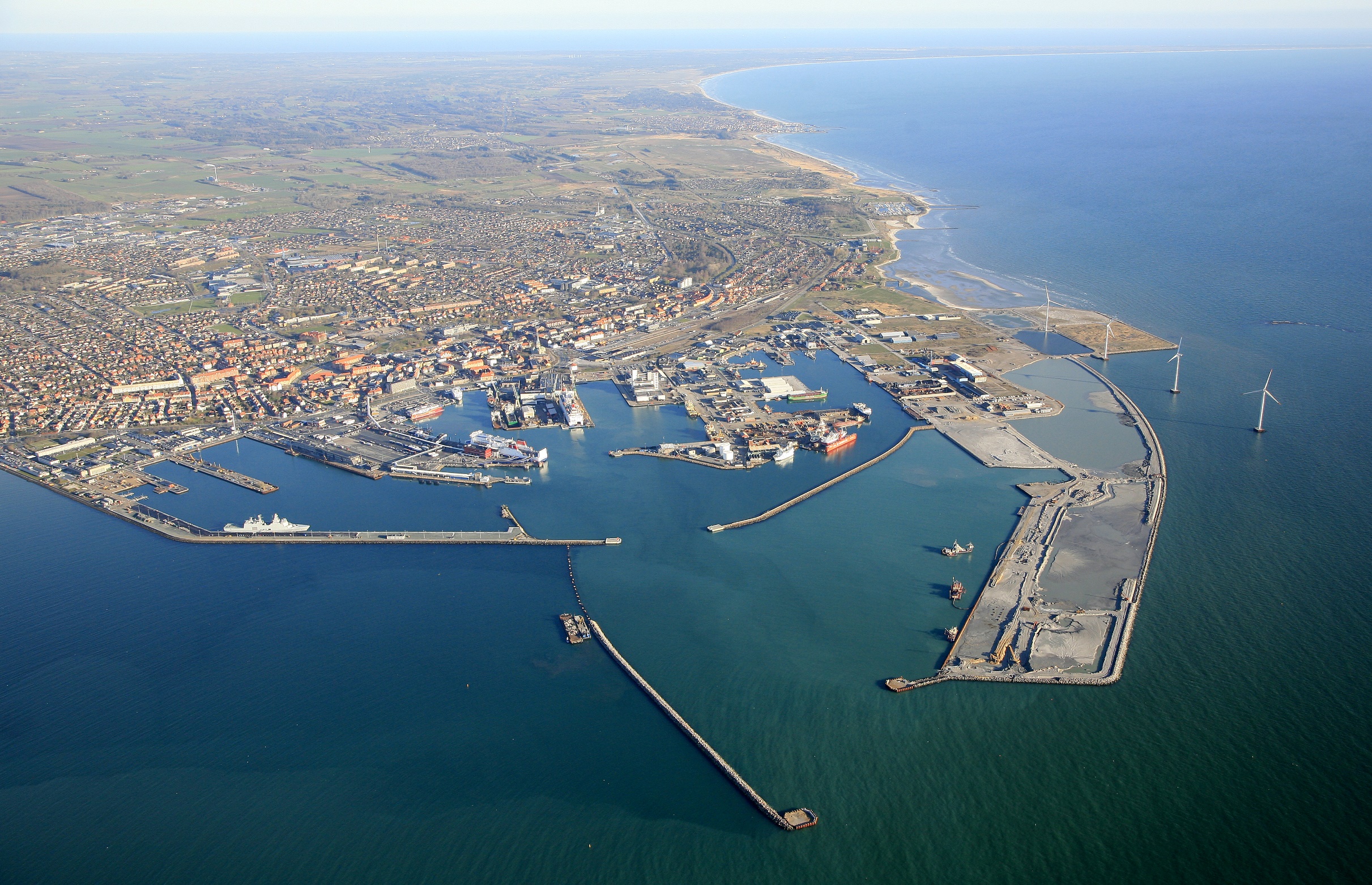 Skærpet budskab